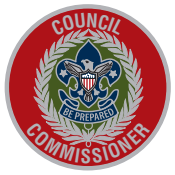 Membership Renewal
Internet Recharter 2.0
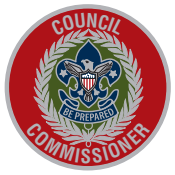 Unit Renewal PrepAug-Sep
What the Units should be doing to prepare 
Conduct a membership inventory by 30 Sep
Compare unit roster against official my.scouting roster
Submit apps for individuals not on my.scouting roster – encourage online apps
Identify member not returning in 2024
Collect all fees
Identify leaders for next year and get CR approval
Identify adults whose YPT expires before 1 Jan 2025
Encourage them to retake YPT now
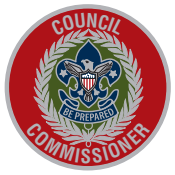 Who Pays What and When Do They Pay
Registration Fees as of 1 Jan 2024
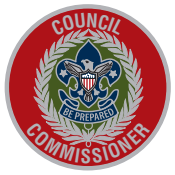 Who Pays What and When Do They Pay
Registration Fees as of 1 Jan 2024
New Scout Fees Starting 1 Jan 2024
Internet Advancement 2.0
Only Unit Key 3 and Key 3 Delegates can input to the membership renewal process
Log in with my.scouting.org & Scoutbook user name & password
District training should be completed by 12 Sep
Membership Renewal in Internet Advancement 2.0
Window opens 2 Oct (90 days before expiration)
Delete/Add/Invite members, ID multiples, change positions – encourage online apps when needed
Print copy of renewal roster for review by UC/DC before “Submitting to Council”
Once reviewed, “Submit to Council”
Any Key 3 member can approve with Adobe digital signature
Print copy of final approved roster, send to UC/DC
Renewal Payment
Recommend “Pay to Council”
Credit card and E-check payment goes directly to National – Registrar cannot adjust the renewal roster until a refund is rec’d (4-6 weeks or longer)
Unit check to Council goes into Unit account – Registrar can fix roster without waiting for a refund – no costs
DE can turn in Unit check to Council or unit can mail
Working to allow direct deposit to unit account via Black Pug – 3% fee for credit card; 0.5% for eCheck
Units seeking financial assistance must pay to council for process to work
Submit to Council by 23 Oct
Potential Concerns
Fall Recruiting not finished
Online apps update roster same or next day
Online registration collects for one year
No more pro-rated fees
Adults not confirmed, expired YPT
Drop from recharter roster and reregister later
Funds not available in time
Submit now, pay later by check, charter renewal held until paid
Tech or processing issues
NCAC units do NOT go to Council Registrar
Use District POC & ncac.recharter@ncacbsa.org
Errors Last Year
Most recurring errors last year
Units not signing applications
Units turning in applications missing data
Units ignoring CBC warnings
Units not submitting all documents
Units in a hurry or didn’t understand implications
These are all defective issues that only the unit can fix
Expired YPT, this is a hard stop, cannot proceed until fixed
Easiest way to fix this, use online apps – do not use paper
Goal this year, no paper submissions with renewal roster
Correcting Defective Information
DE is responsible for clearing defectives – assisted by Commissioners
If contacted about defective issues, respond as soon as possible so the renewal roster can be processed
Using online applications will all but eliminate defective notices
Commissioner Dashboard
Commissioners (and Executives) will have a status dashboard in Commissioner Tools
Will list all units, not just those who have started
In Addition
Districts should keep a DE Log for items given to the DE.  Advise Field Director of lost items
CBC forms missing from system – prevents CR saving Position Changes.  Fix before renewal
Bogus SSNs lead to member being expired
Unit Pin maps need check and refresh.  No P.O. boxes.  Insert correct meeting site, and save
In Sum
Aug-Sep: Units prepare
Review Handbook & Website www.ncacbsa.org/recharter
District Commissioners, POCs and Council can help ncac.recharter@ncacbsa.org 
Sep: Commissioners train units on IR 2.0 renewal
2-23 Oct: Units enter data, submit, and pay
24 Oct – 31 Dec: Registrar posts
5 Jan 24 – Units confirm charter posted correctly using official my.scouting roster
Annual Charter Agreement, JTE
Annual Charter Agreement can be done separately
Recommend completion by 12 Sep to confirm commitment by sponsor to continue chartering your unit
Submit JTE to DC by 15 Dec 
https://www.scouting.org/awards/journey-to-excellence/unit/
Need Help
Contact your District Renewal Processor or District Commissioner (see page 17 of the Renewal Handbook)
Email ncac.recharter@ncacbsa.org
Email acc4recharter@gmail.com